Development Connections Unveiling the Impact of New Information TechnologiesDevelopment in the Americas, 2011
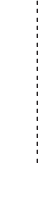 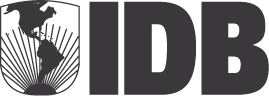 1
ICTs on top of the world?
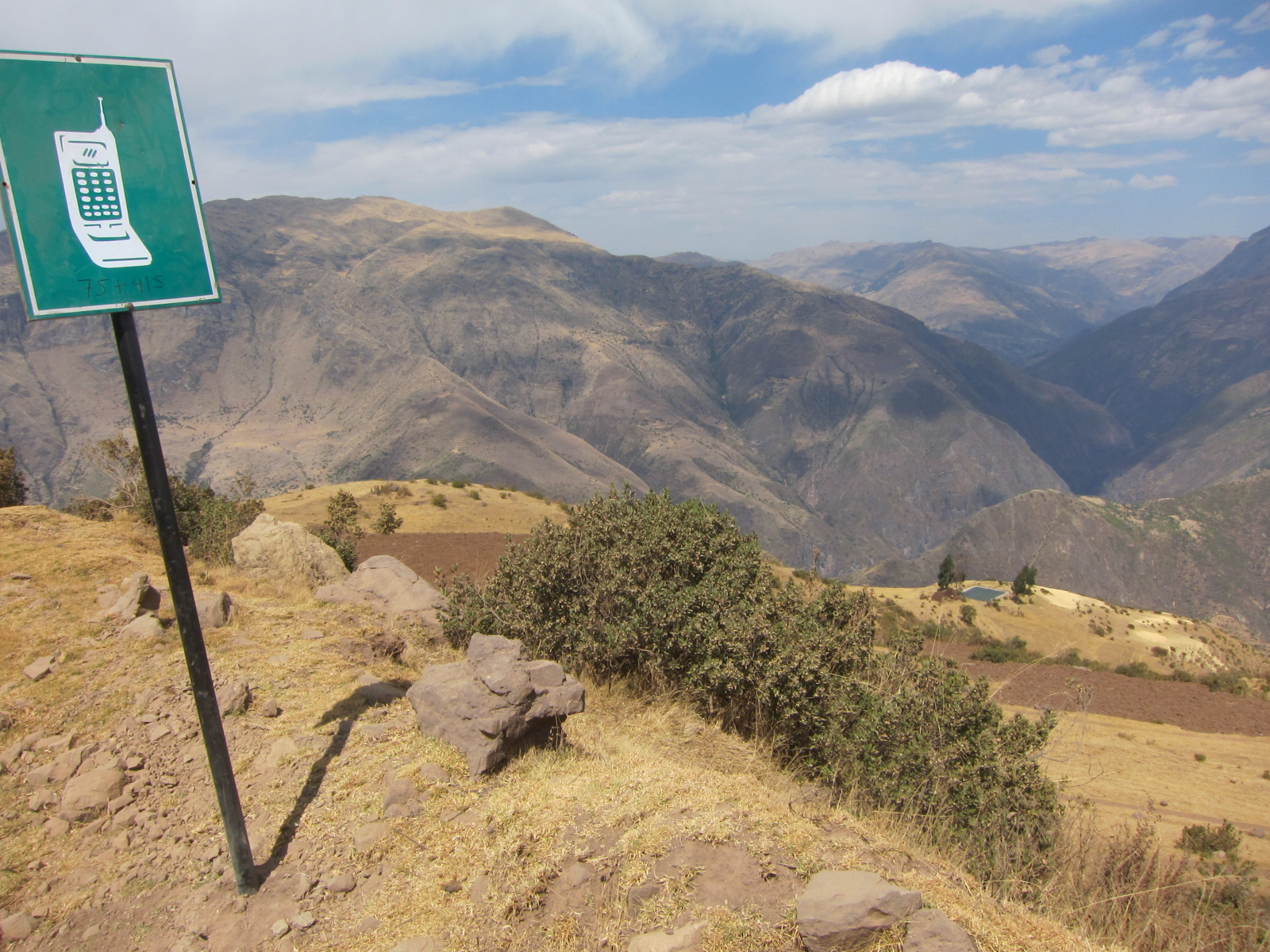 Courtesy: Richard Webb
2
How far behind is LAC?
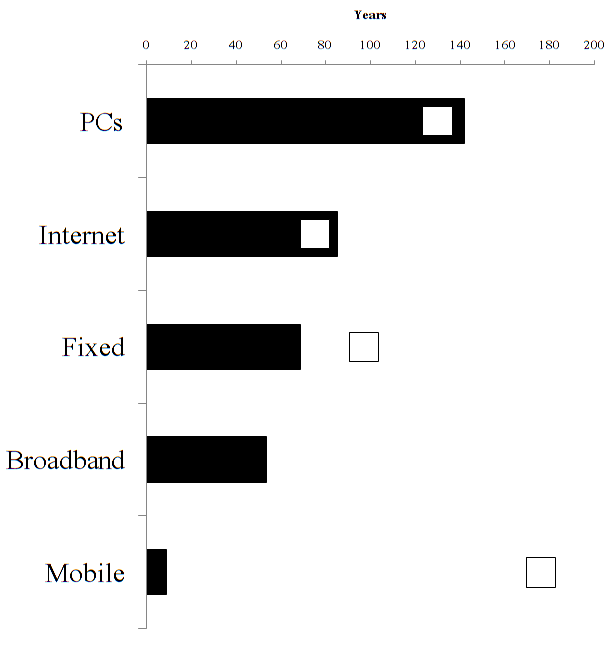 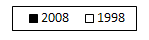 Source: DIA (2011).
3
What is the return?
4
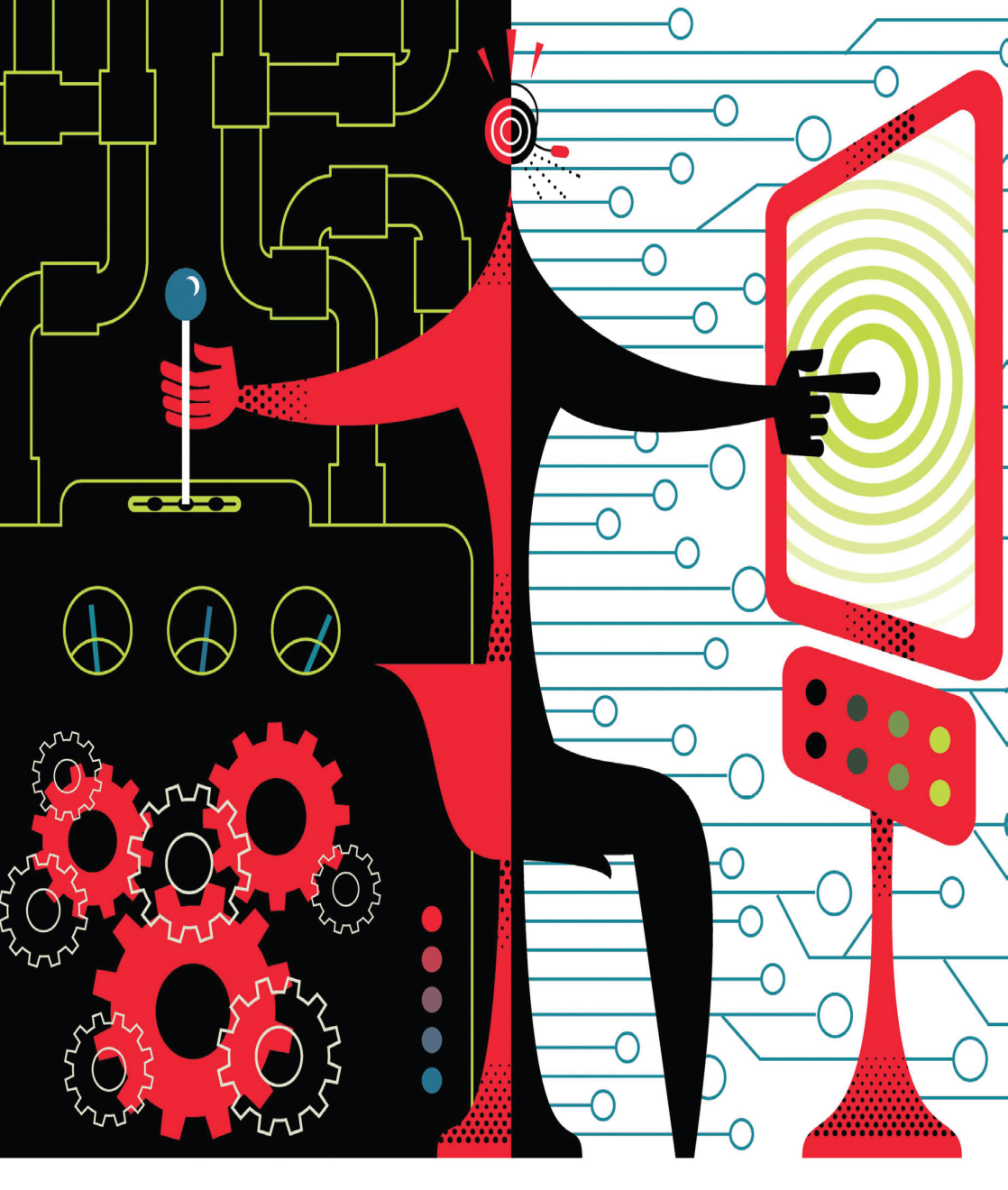 What do we do?
Very little is known, no data, we’re closing gap.

First systematic study on impact 

Nearly fifty projects studied all over Latin America (“randomized controlled trials”)

Many research teams involved
5
Projects Undertaken
6
Do ICTs work?
Not a Silver Bullet
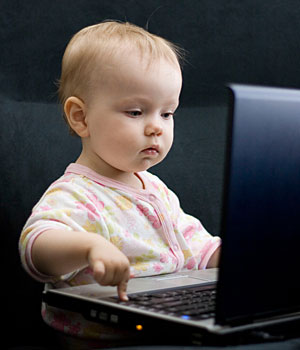 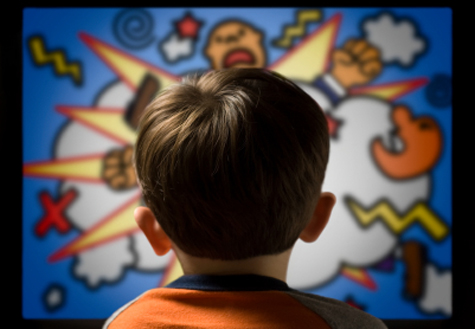 8
Human capital, Infrastructure, Regulations…

Technologies do not magnify the positive, only.
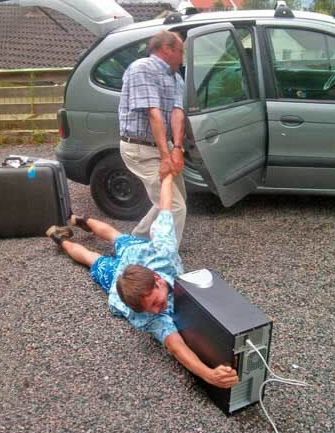 9
Successful Examples
10
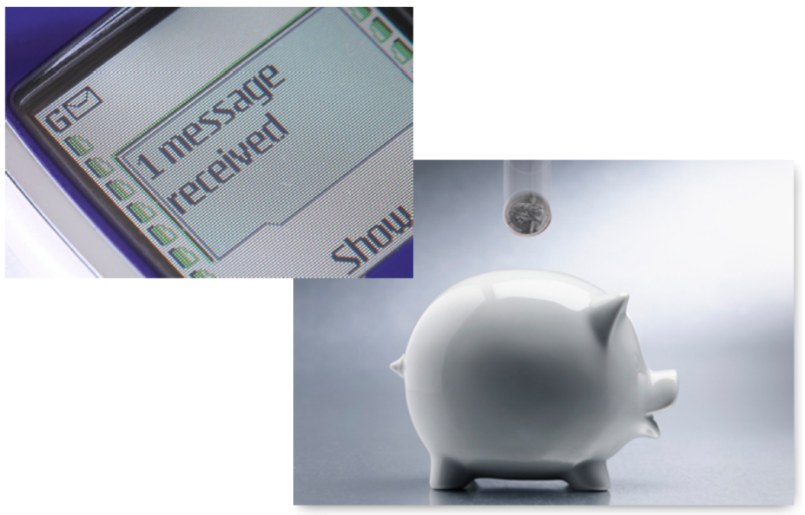 Savings Reminders –Bolivia
Clients who received monthly reminders saved 6% more than individuals who did not 

Reminders that mentioned a specific future expenditure of the individual increased his/her savings by 16%
11
Internet-based Sex Education in Colombia
Significant improvements in sexual knowledge and attitudes (STD prevention, condom use, pregnancy prevention and sexual violence/abuse) 
Kids are more able to identify safe and risky sexual practices, STD symptoms and violent/abusive sexual situations
More importantly, behavioral change: teenagers initiate sexual activity later and have fewer sexual partners 
Reduction in pregnancies, from 2.2%  to 1.3%
12
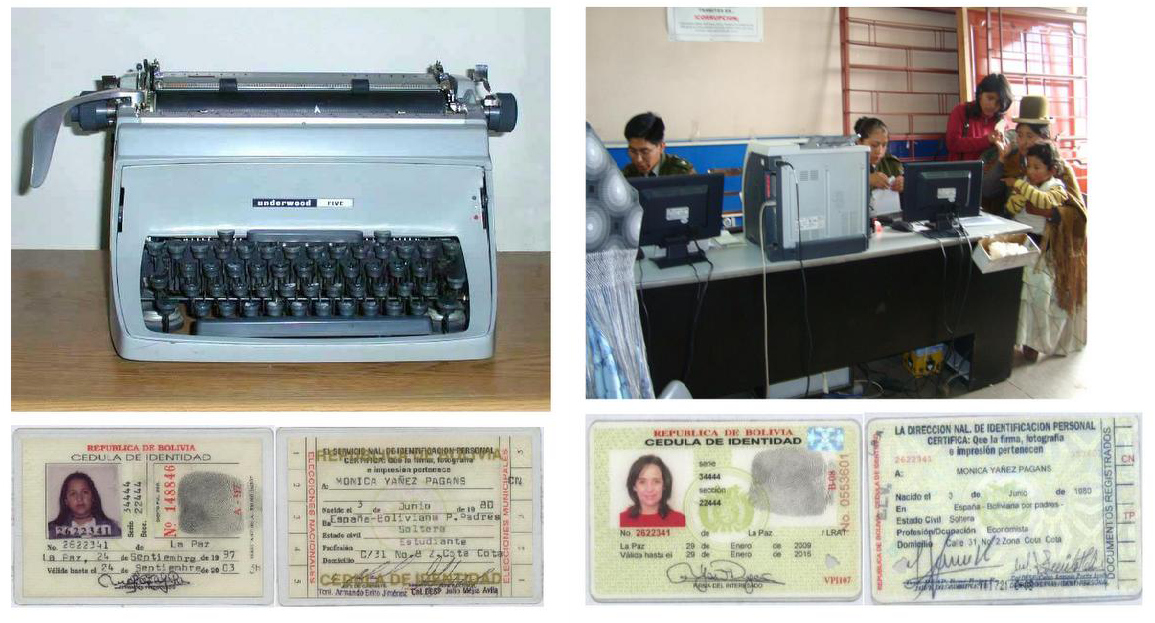 Government Efficiency and Computers in Bolivia
Use of ICT to improve efficiency in the issuance of national ID cards
Productivity of computer use (as opposed to typewriters) increases by more than one third
ICT cannot do it all: success rates of indigenous women is much lower –either because of discrimination, ignorance, or bureaucratic delay)
13
Lessons of Successful Cases
14
Do you Want to Win Soccer Games?
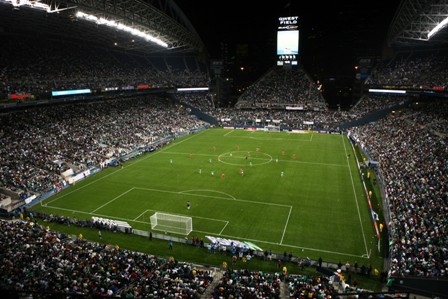 15
What we Learned
Access is different from Use

Resources are limited

Complementarities are crucial

Cooperation: Public-private partnerships
16
That’s why they work better in some areas than in others
17
Do consider evaluation!(or the elephant -cow- in the room)
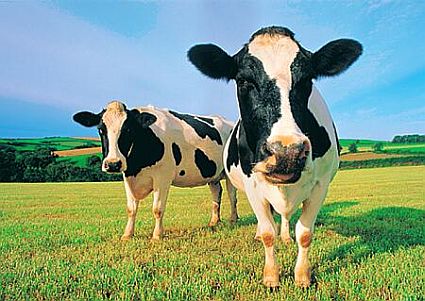 18
In summary,
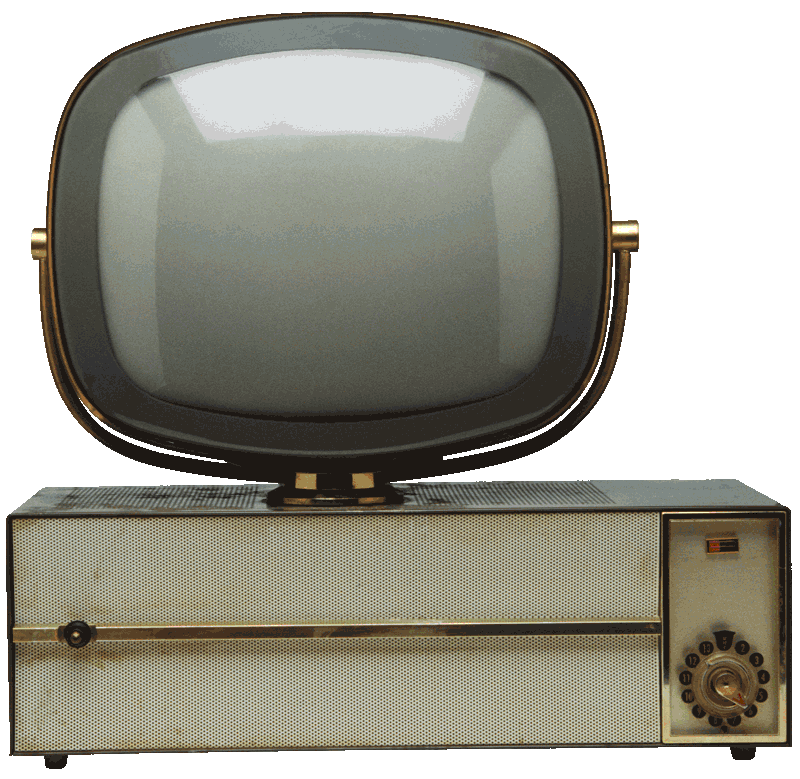 The potential is there.

ICTs are not an end.

Not a silver bullet

Cost-benefit: Newer is not always better

Start small, evaluate, and then go big.
19
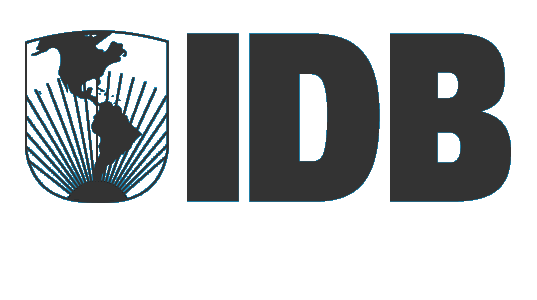 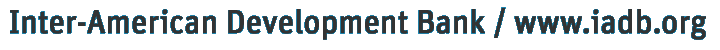 20